Specialty Project AWARE
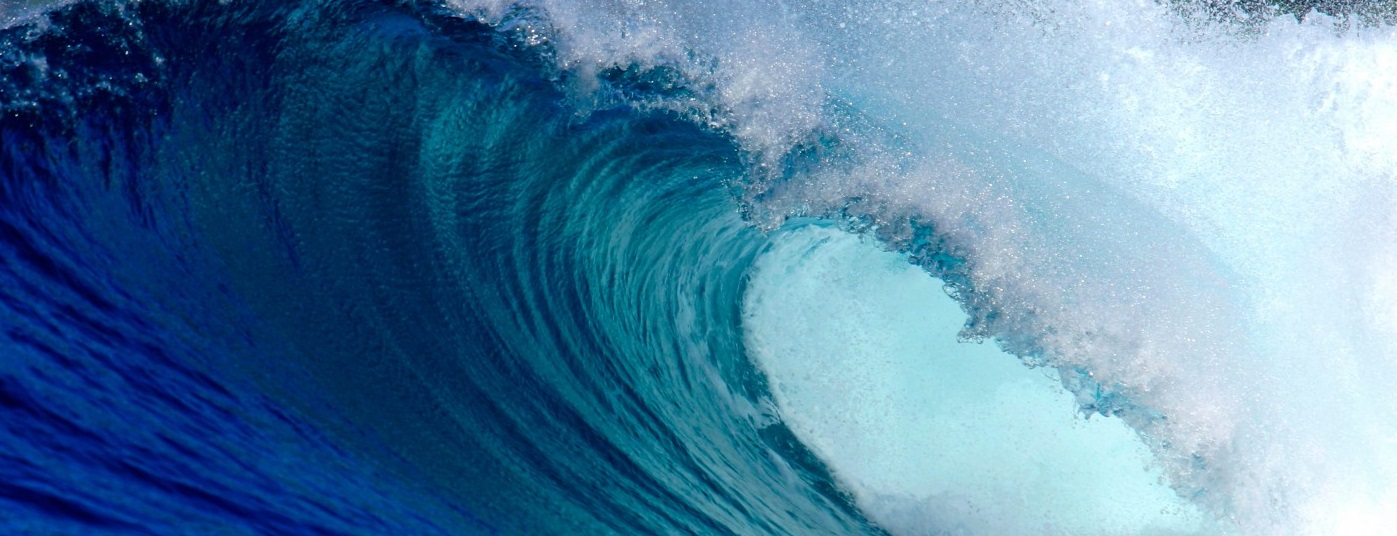 Lesboek
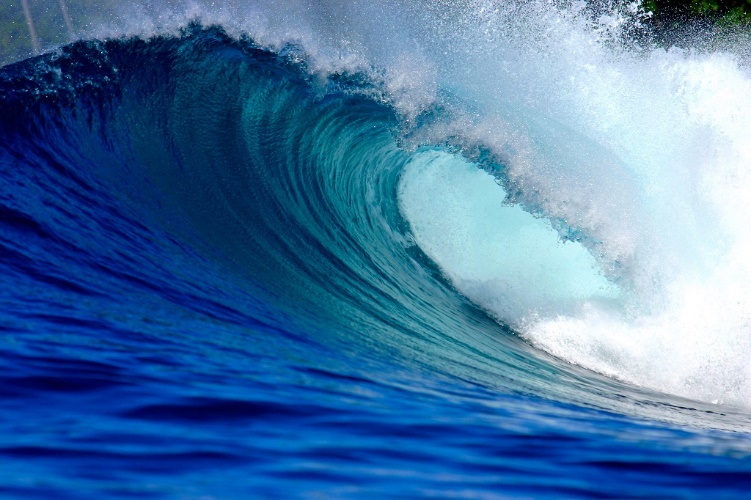 Overzicht
Project AWARE en de missie
Introductie en cursusdoelen
Kennistoets
Blijf verbonden
Brevettering
10 Tips voor duikers: Van bewustzijn naar actie>> Kom-in-actie-workshops
Introductie en cursusdoelen
Cursusdoel:De Project AWARE Specialty-cursus is gericht op ‘10 tips voor duikers om de wereldzeeën te beschermen’ en geeft richtlijnen mee en helpt mensen om verschil te kunnen maken bij het beschermen van de zee.
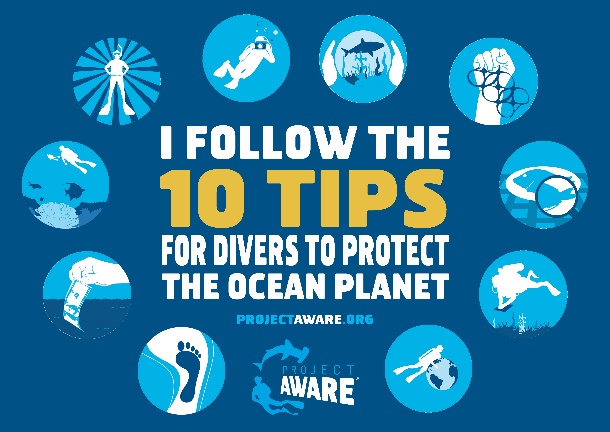 Brevettering:Kies voor een donatie en je ontvangt de Project AWARE-versie van je PADI-brevetpas
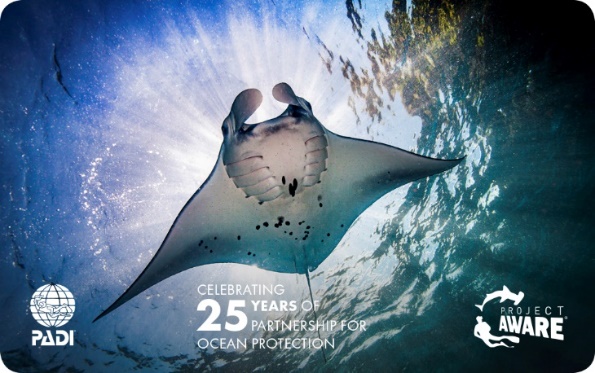 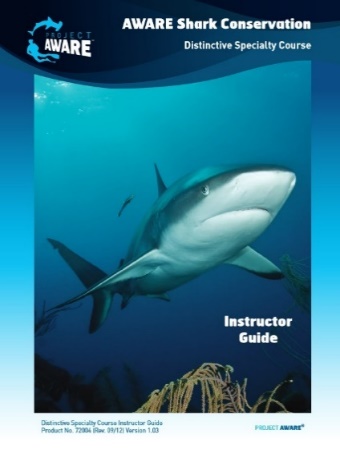 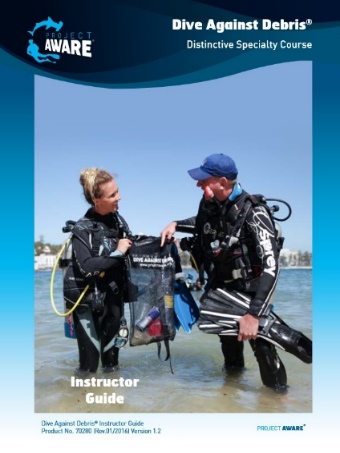 Andere Project AWARE-cursussen:Volg ook de Dive Against Debris®- of de AWARE Shark Conservation-specialty
Project AWARE en de missie
Project AWARE® is een formele non-profitorganisatie en een wereldwijde beweging voor bescherming van de oceanen en wordt aangedreven door een gemeenschap van avonturiers
Visie: Terugkeer naar een schone, gezonde oceaan
Missie: Passie voor avontuur en zee verbinden met het beschermen van de waterwereld, en zo verandering in gang te zetten voor de wereldzeeën
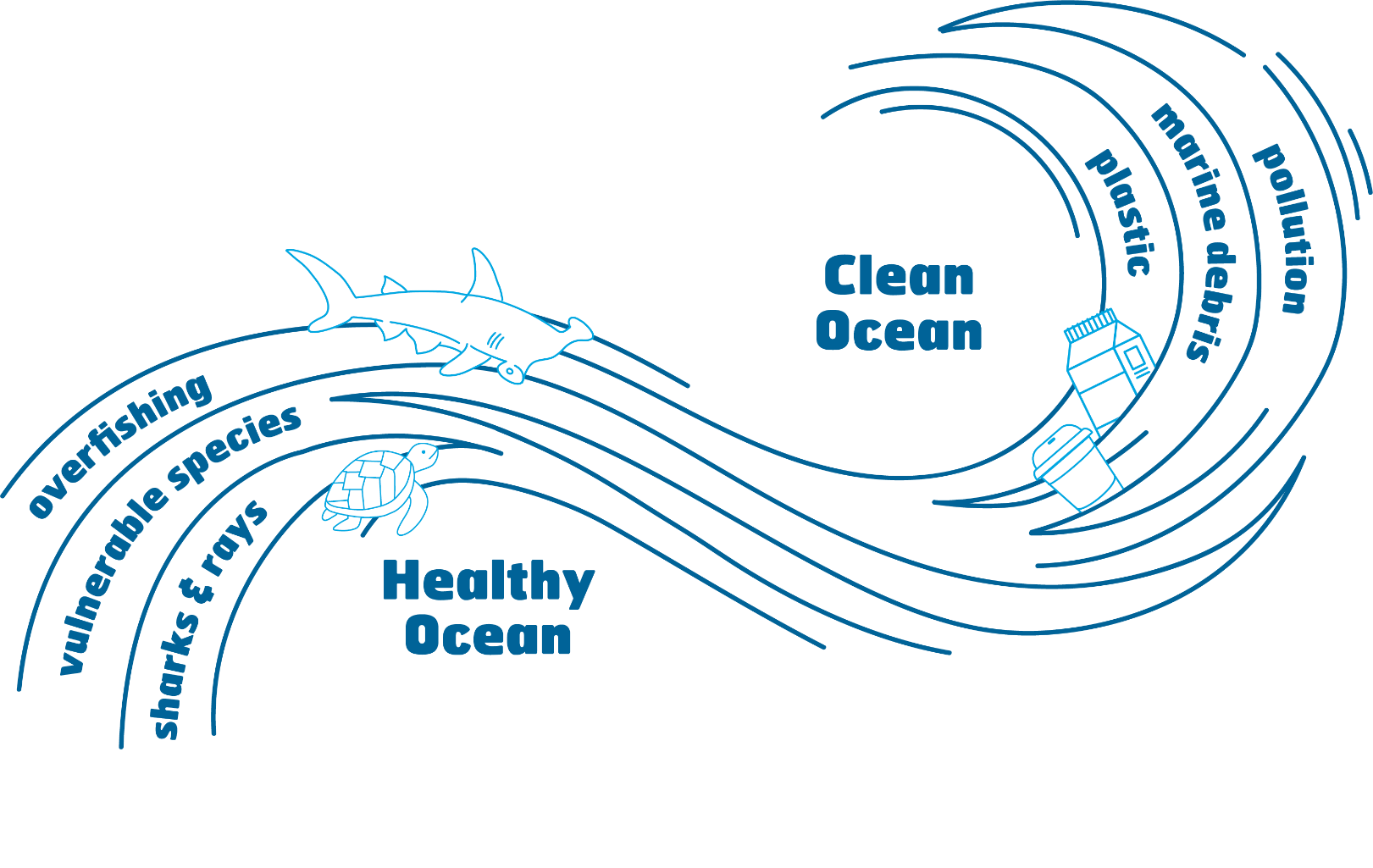 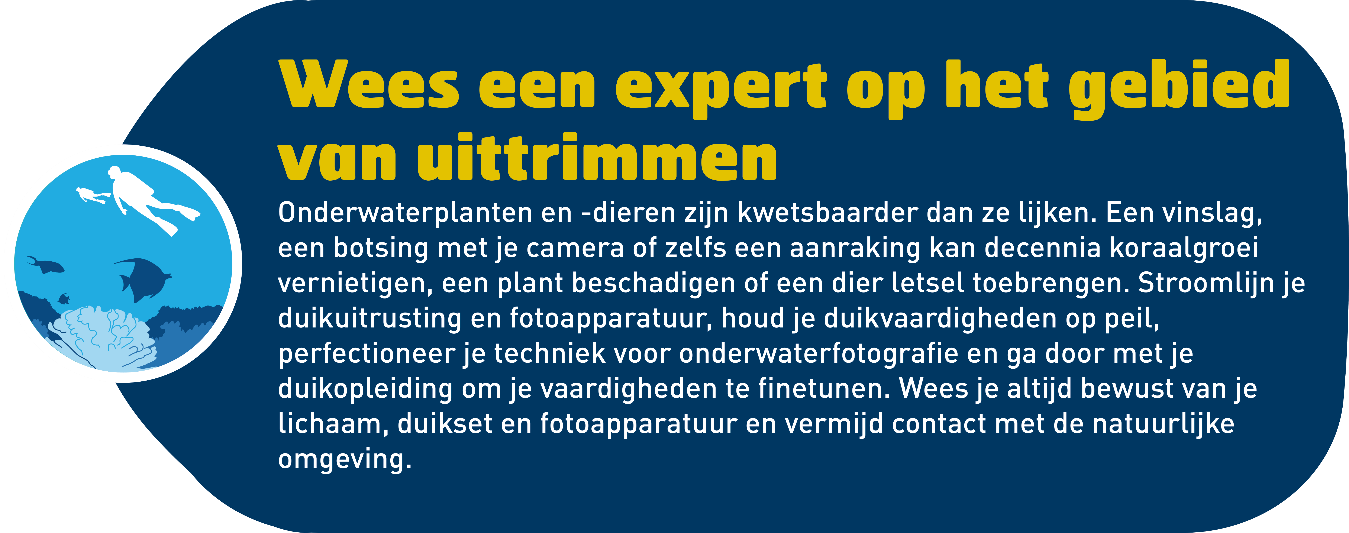 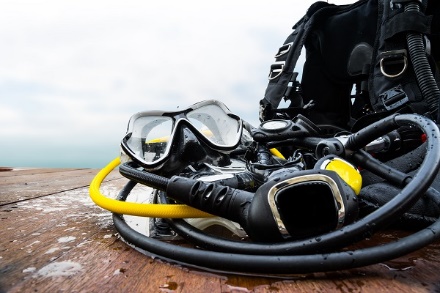 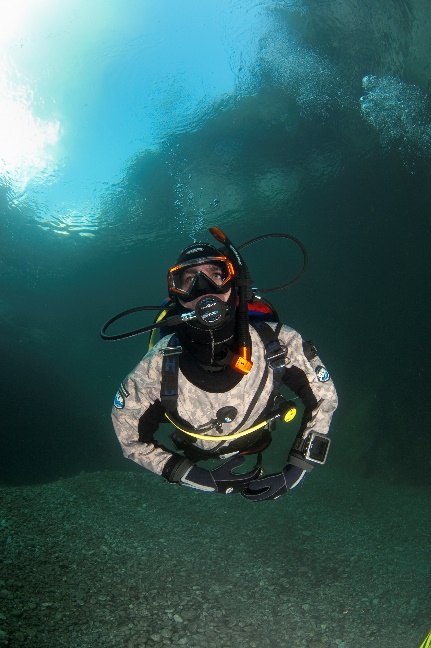 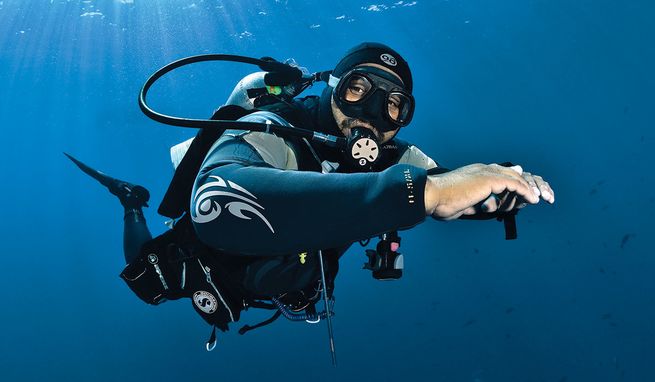 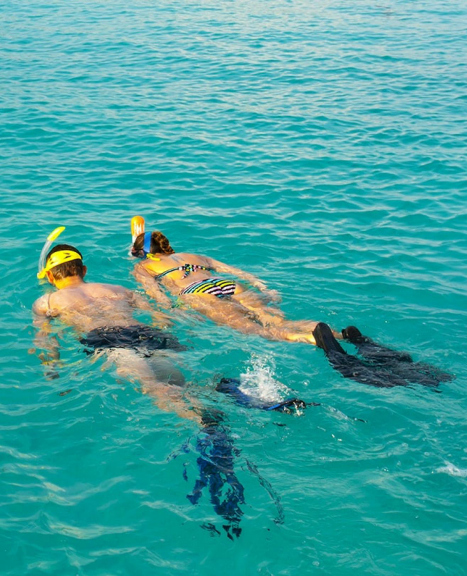 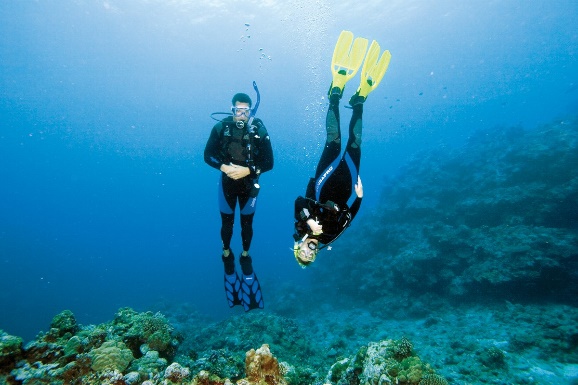 Kom-in-actie-workshopWees een expert op het gebied van uittrimmen
Welke drie stappen kun je het komende half jaar nemen om jouw trimvaardigheden te verbeteren?
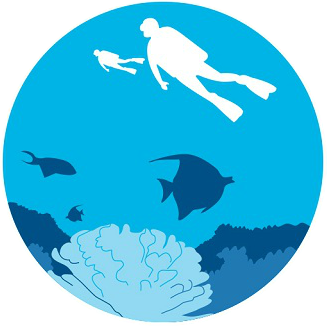 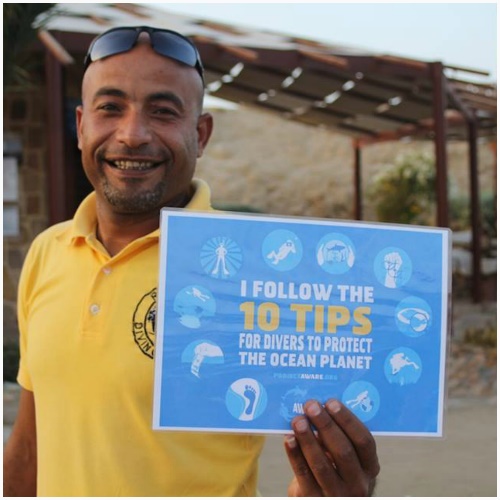 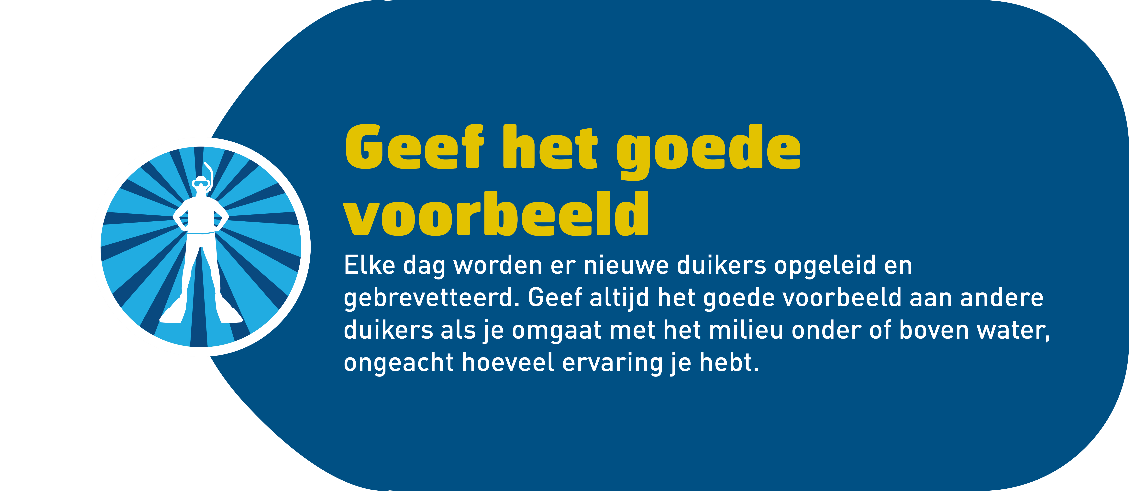 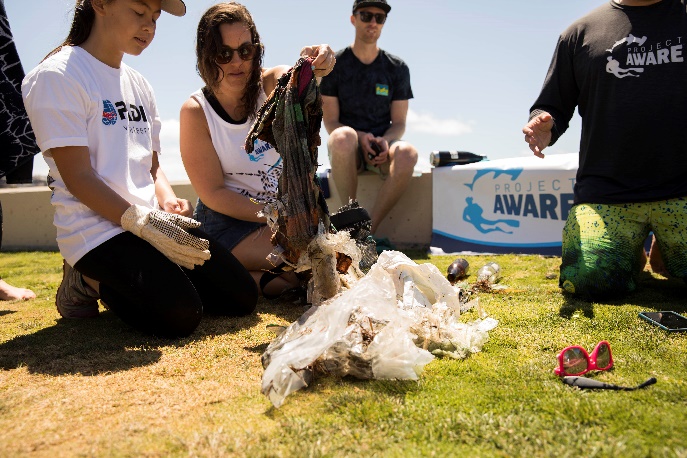 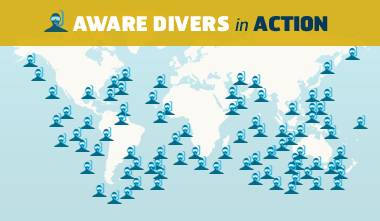 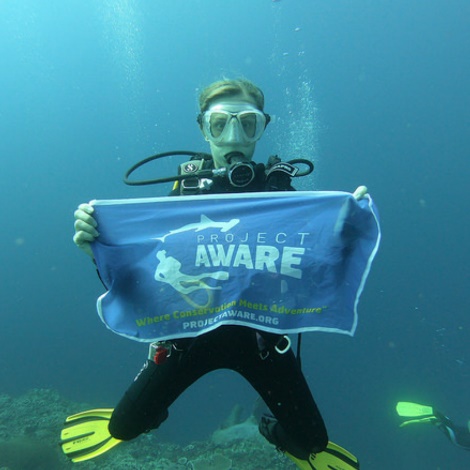 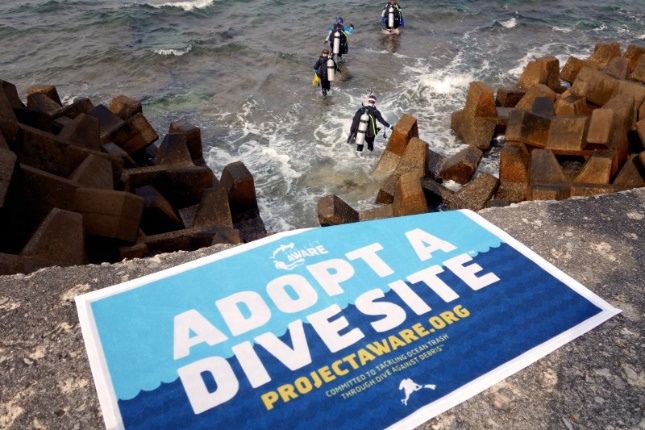 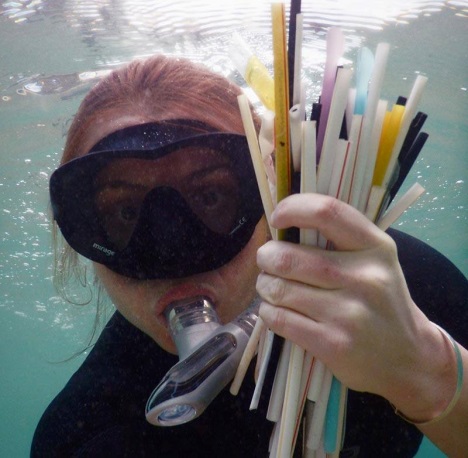 Kom-in-actie-workshopGeef het goede voorbeeld
Welke drie dingen kun jij doen om een beter rolmodel voor de aarde te worden, vinnen aan of vinnen uit?
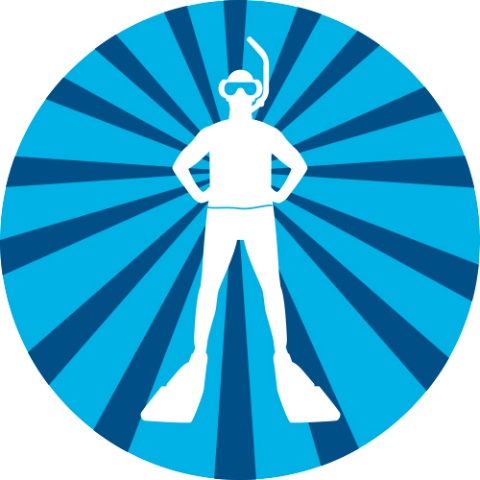 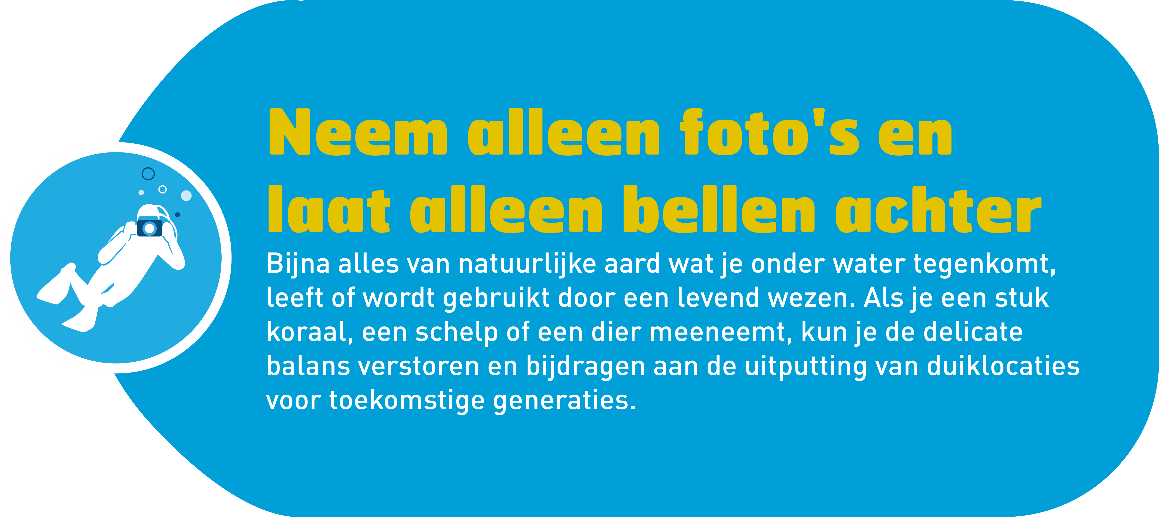 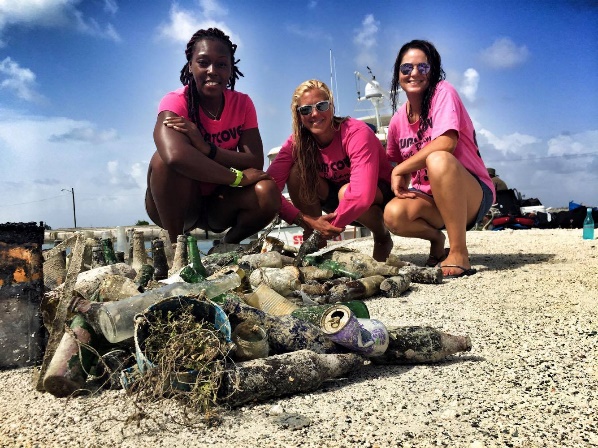 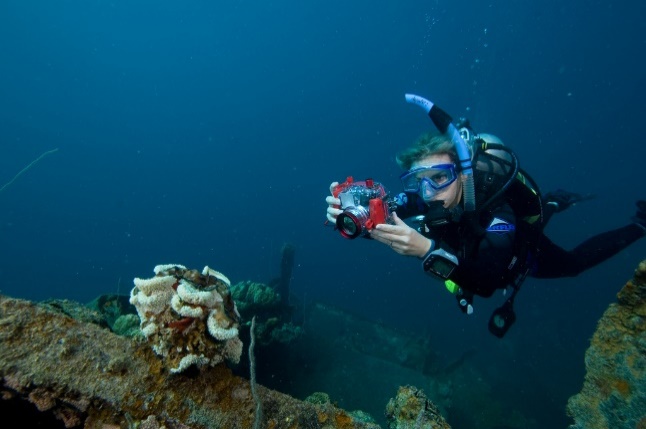 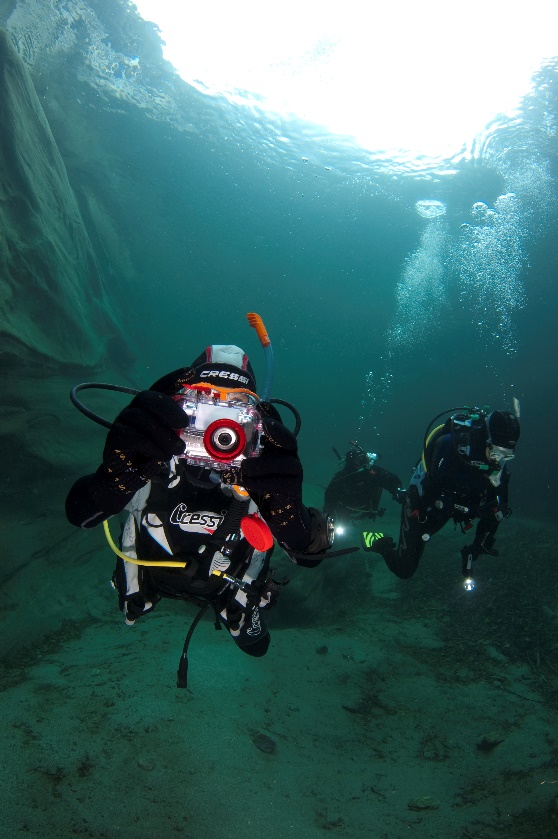 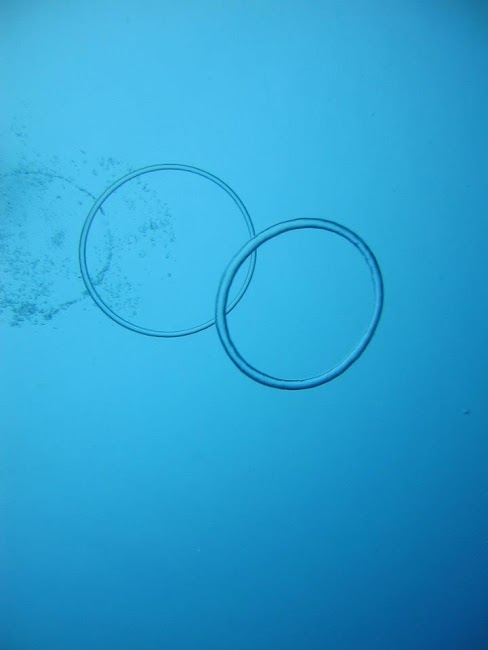 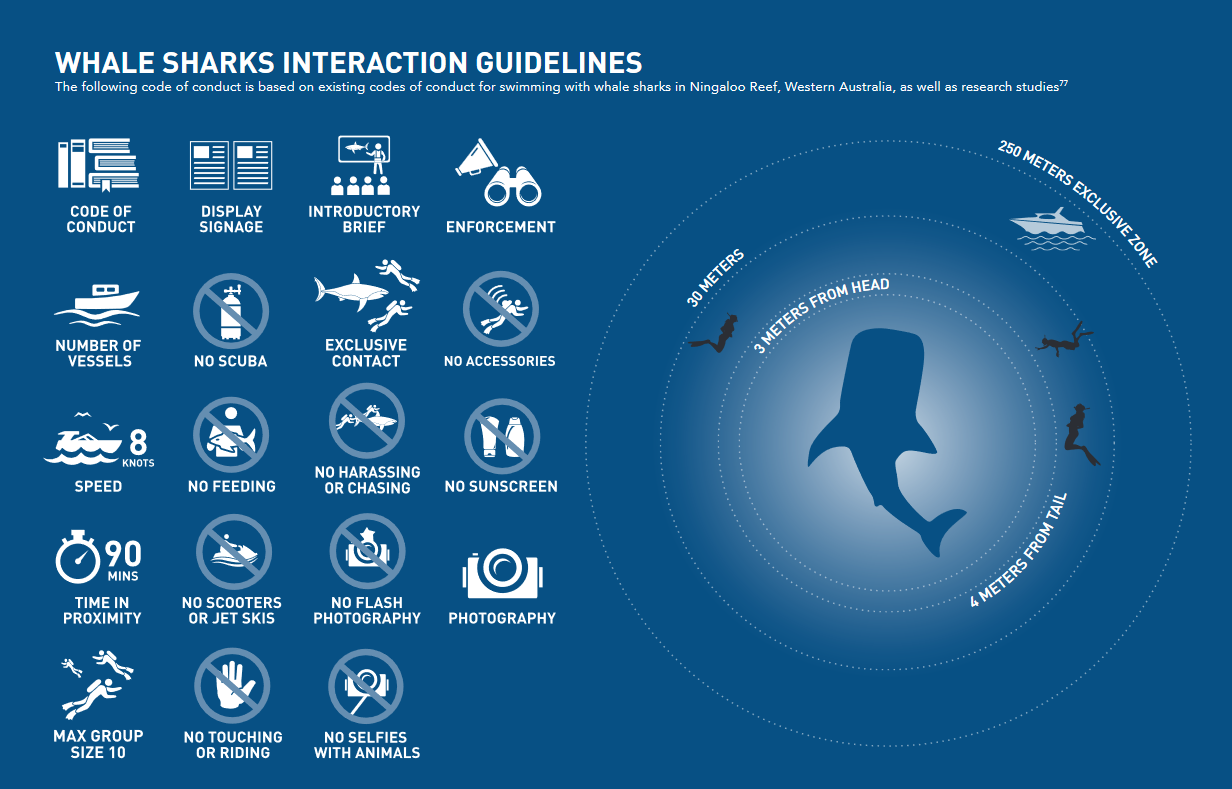 Kom-in-actie-workshopNeem alleen foto's en laat alleen bellen achter
Hoe kunnen foto's gebruikt worden om bewustzijn te verhogen op social media? Beschrijf een milieuprobleem in jouw omgeving waar dat zou kunnen helpen.
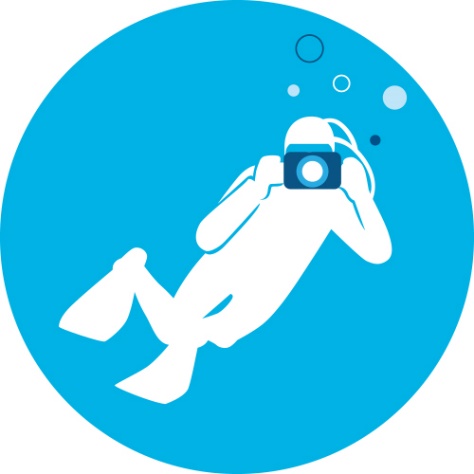 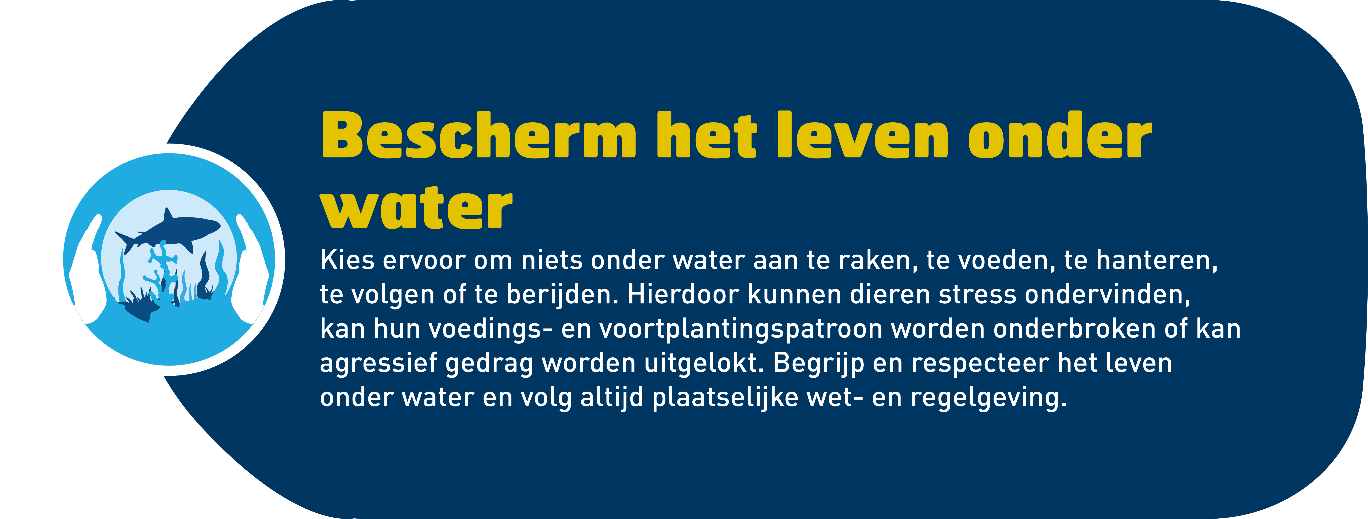 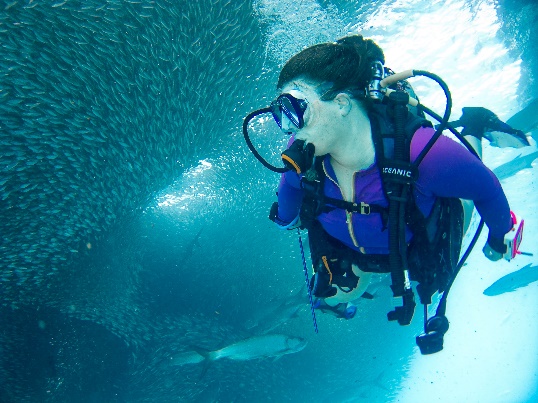 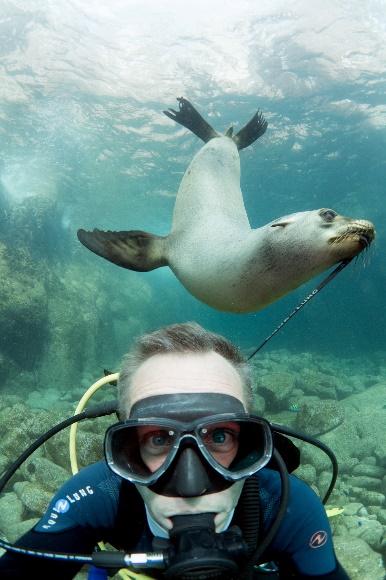 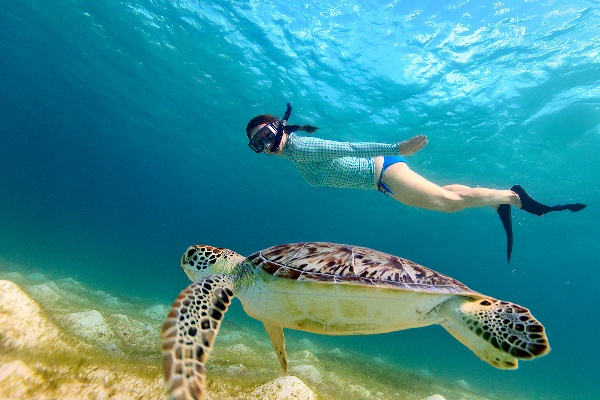 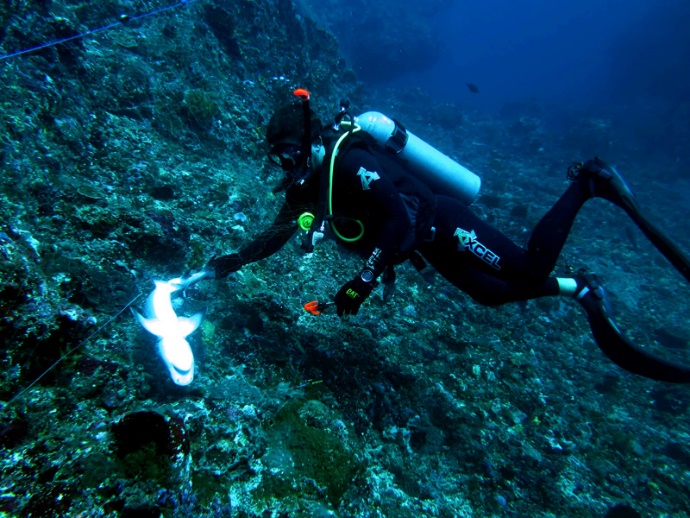 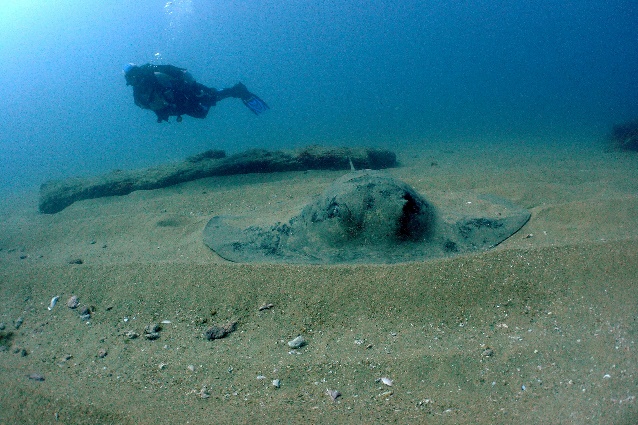 Kom-in-actie-workshopBescherm het leven onder water
Welke interactie met onderwaterleven heb je gezien? Geef een opsomming van eerdere ervaringen met interactie met zeedieren, zowel positieve als negatieve, en beschrijf manieren om correct gedrag te bevorderen.
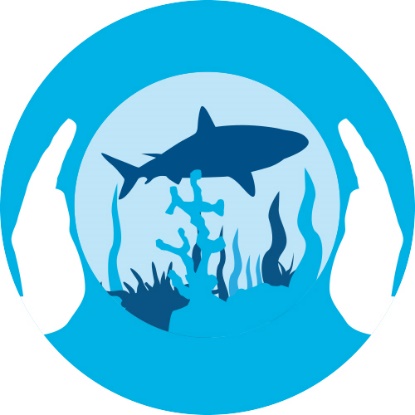 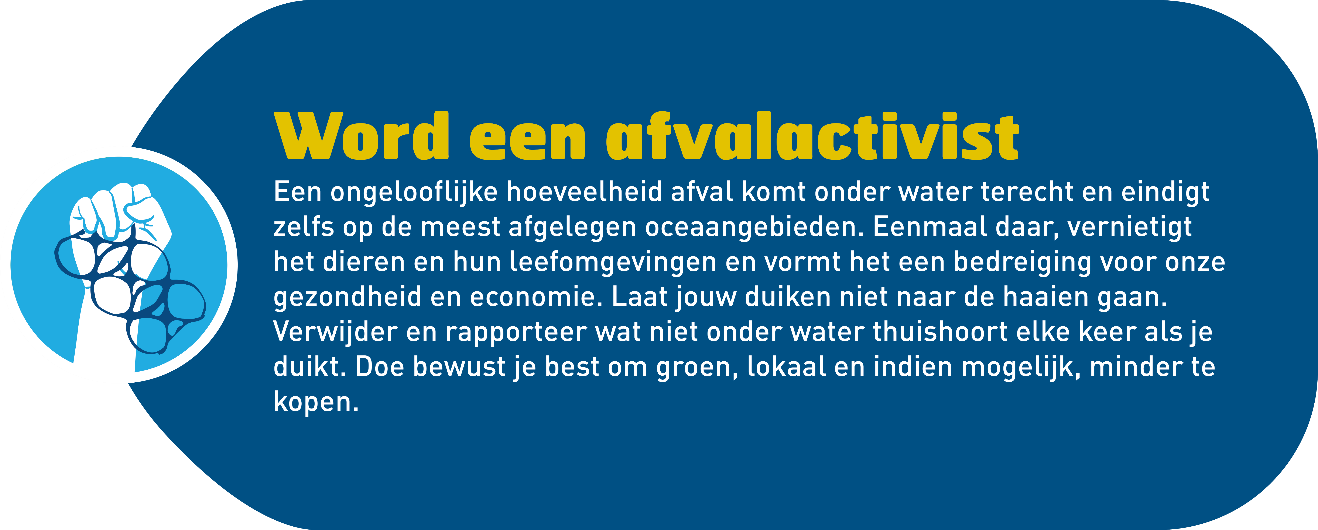 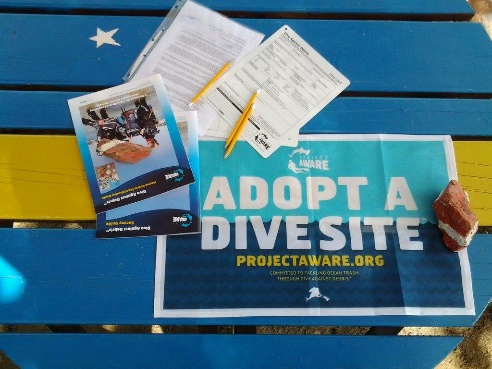 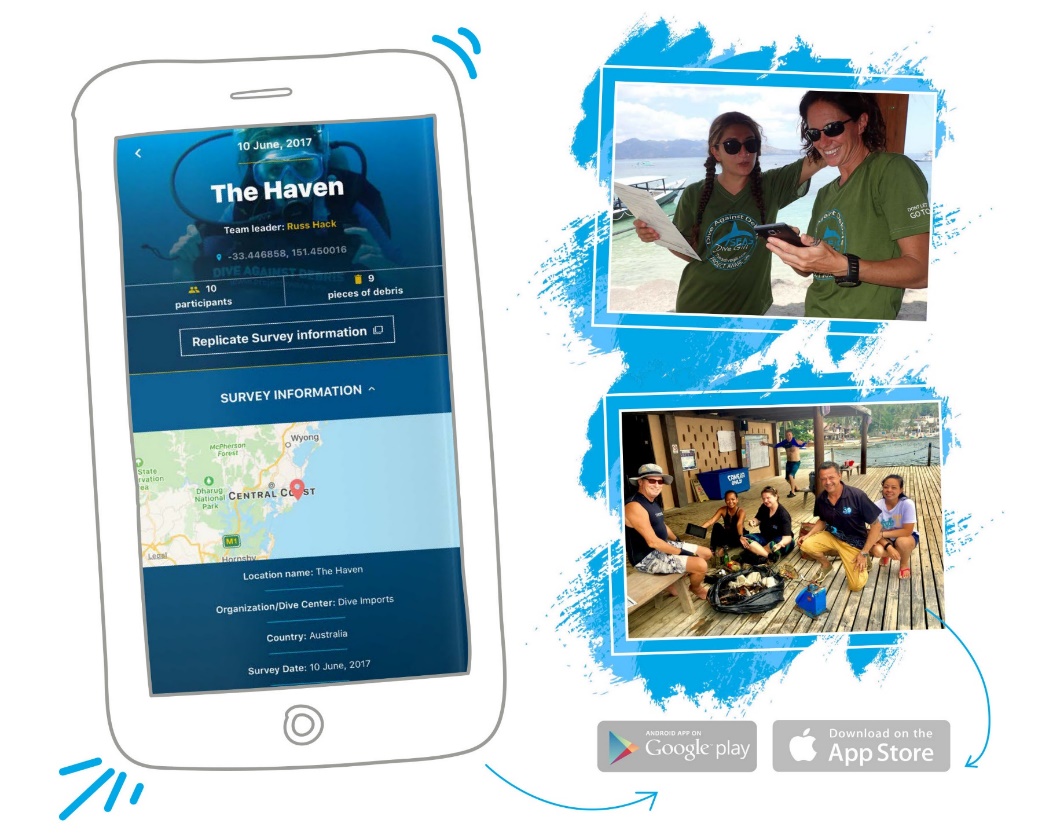 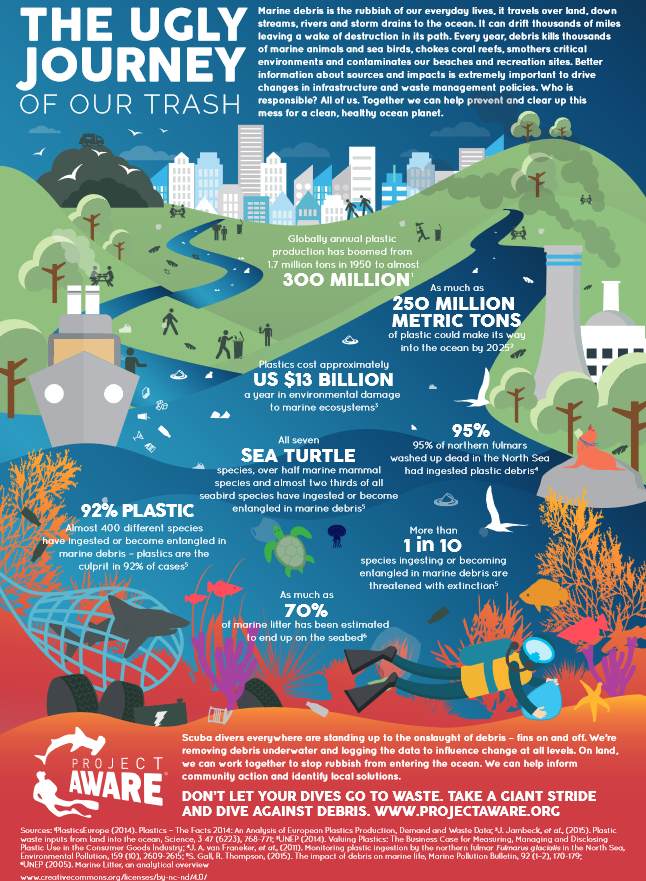 De lelijke reis die ons afval aflegt
[Speaker Notes: Can also play video from YouTube: https://youtu.be/g_HbR1Ugv08]
Kom-in-actie-workshopWord een afvalactivist
Wat kun je doen om afval in onderwateromgevingen te verminderen?
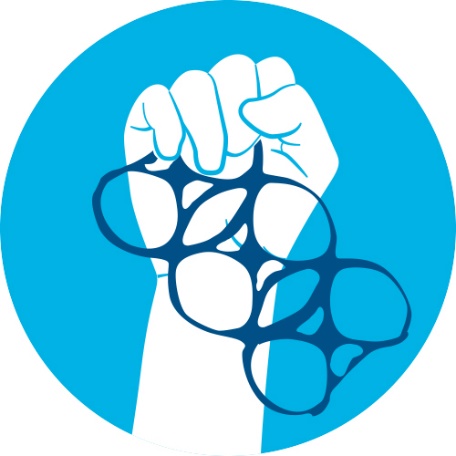 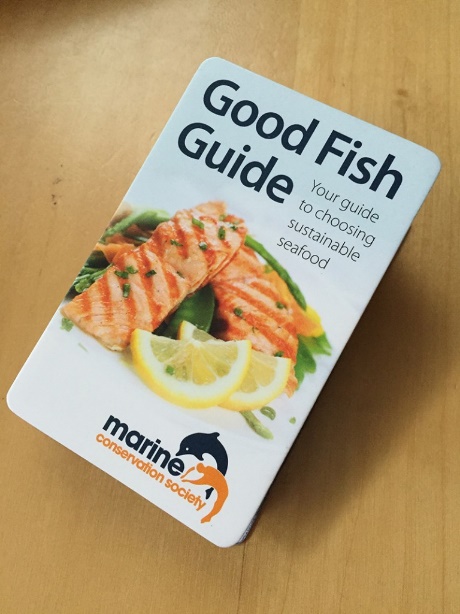 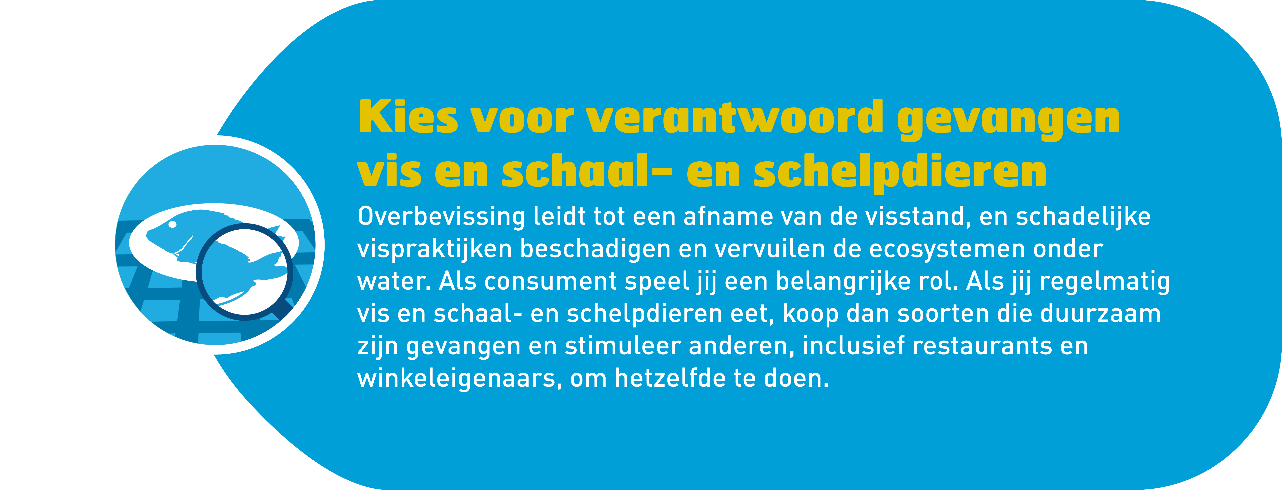 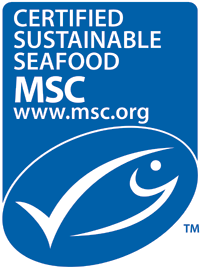 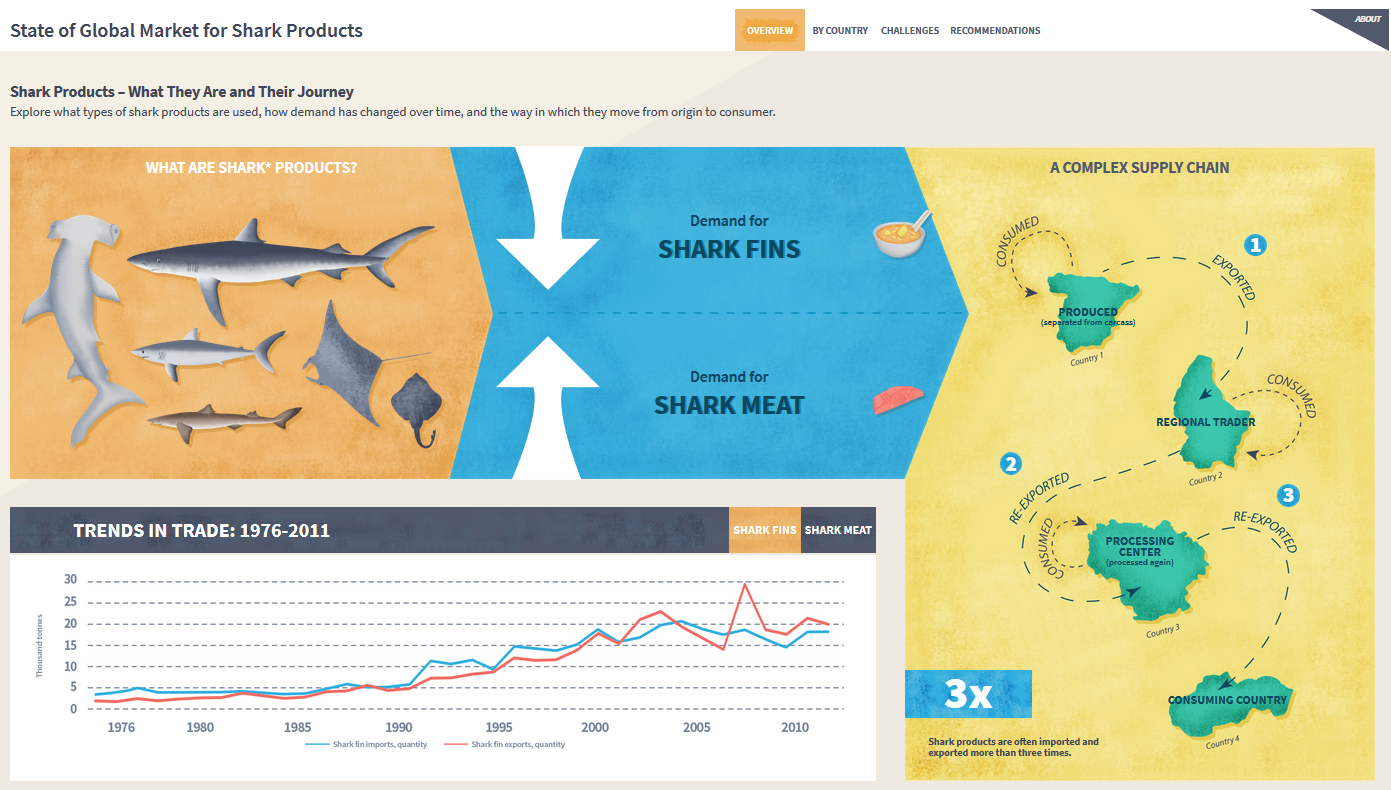 Infographic over de staat van de wereldwijde markt voor producten van haaien
Kom-in-actie-workshopKies voor verantwoord gevangen vis en schaal- en schelpdieren
Waar kun je te weten komen of de vis die je wilt kopen duurzaam is gevangen?
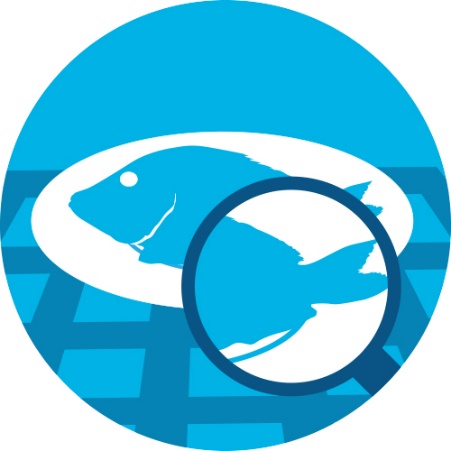 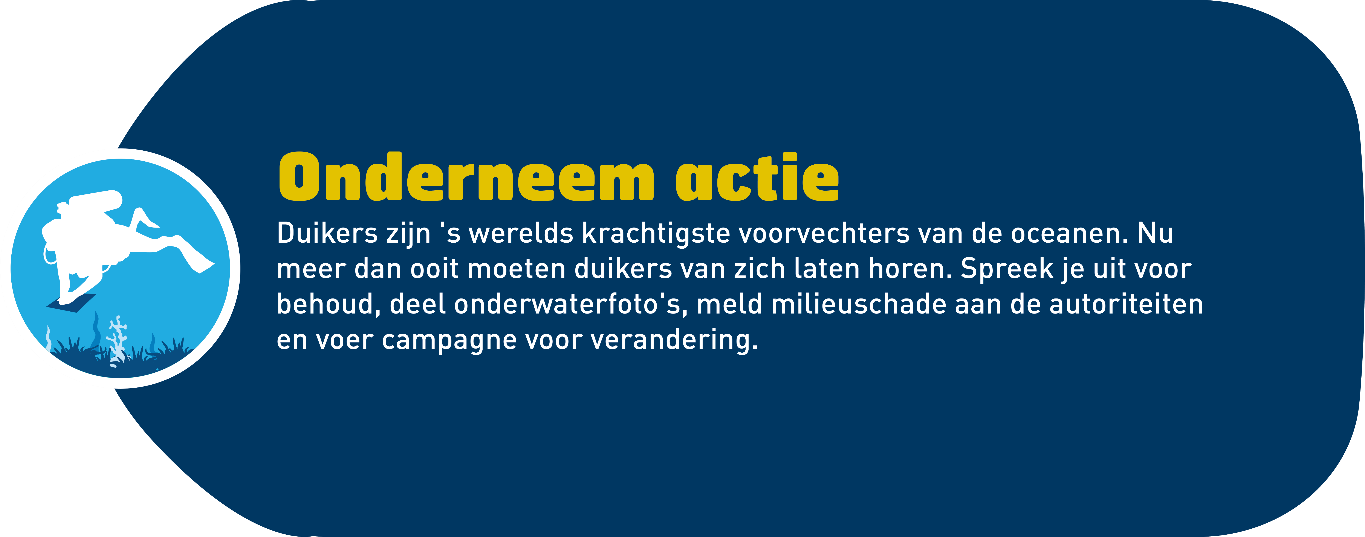 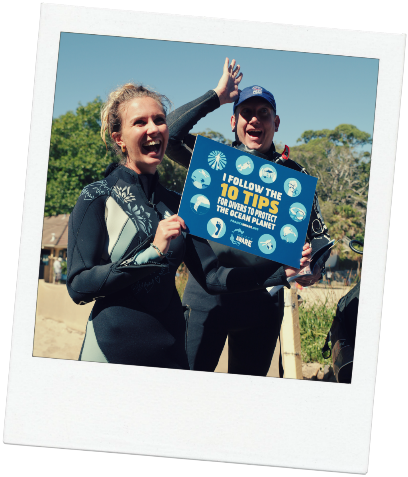 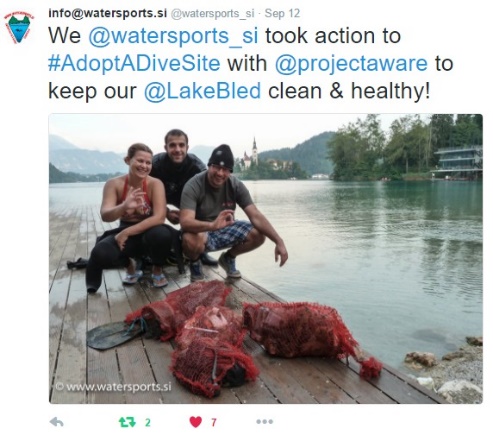 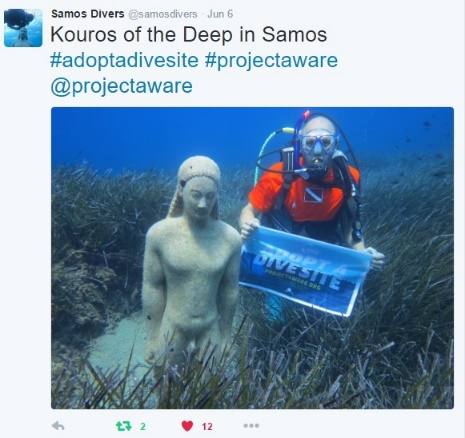 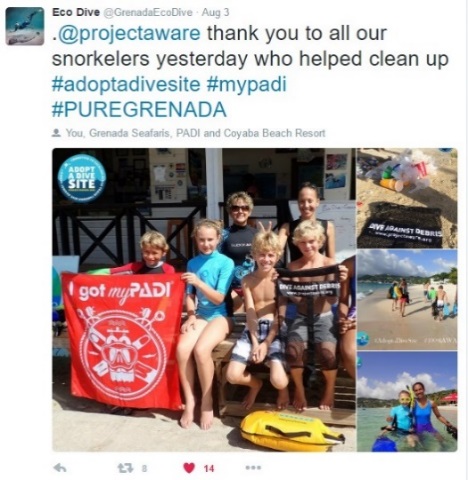 #ProjectAWARE	#AWAREImpact	#10Tips4Divers              #DiveAgainstDebris	     #AdoptADiveSite
Kom-in-actie-workshopOnderneem actie
Wat kunnen duikers, freedivers en snorkelaars doen om in actie te komen?
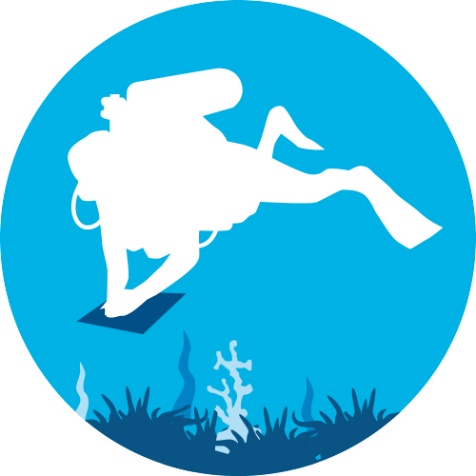 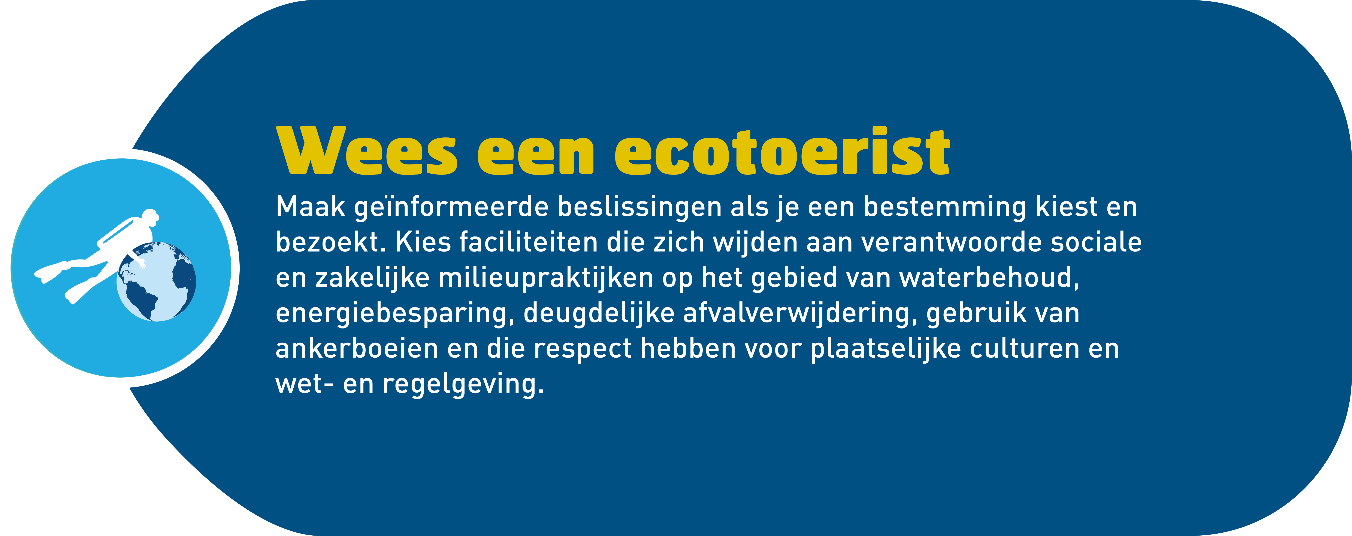 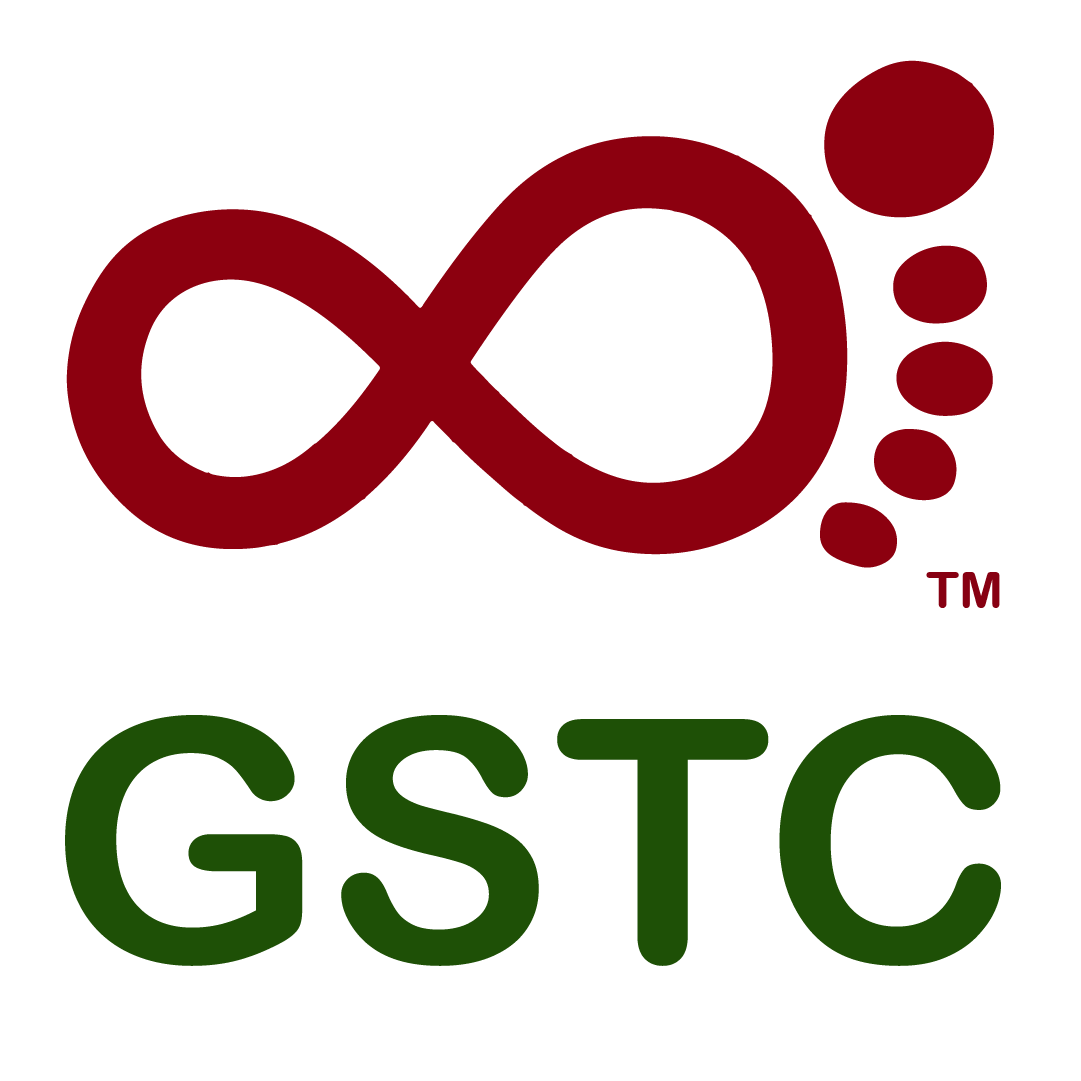 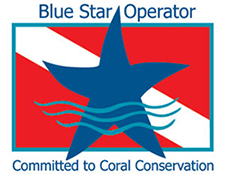 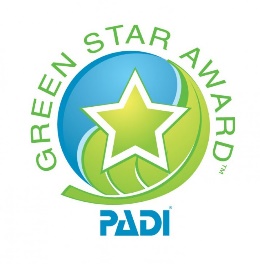 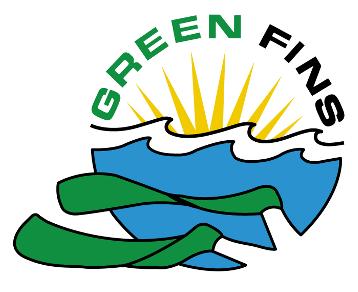 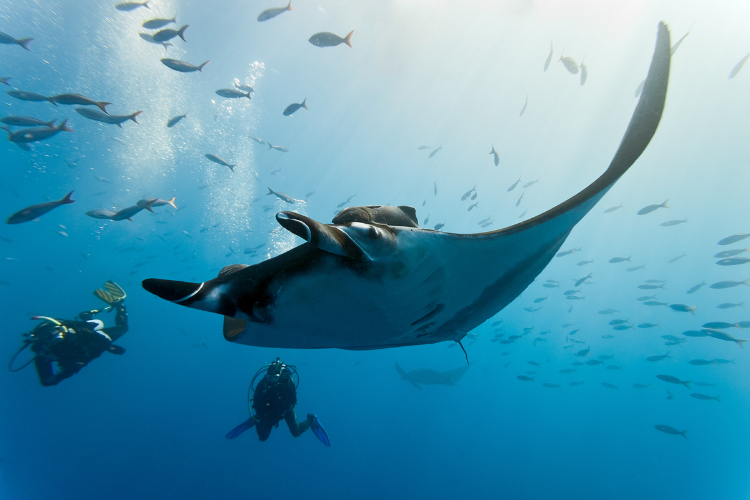 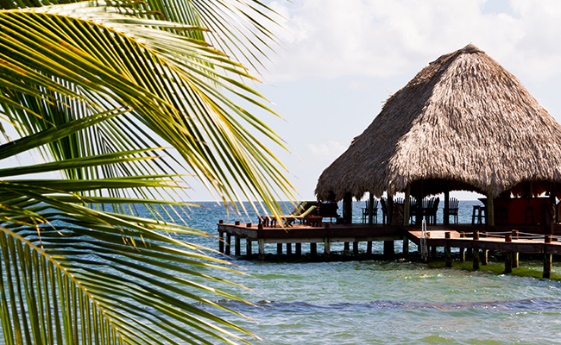 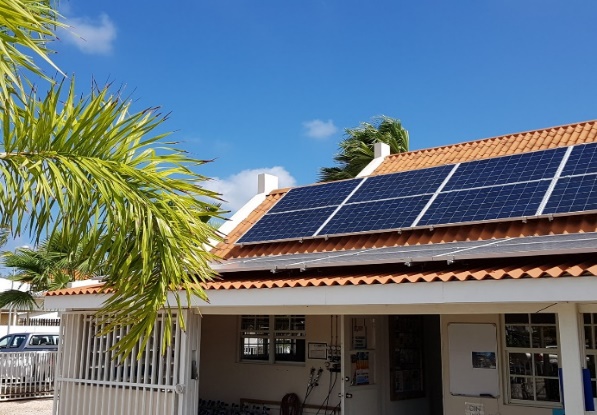 © vipdiving
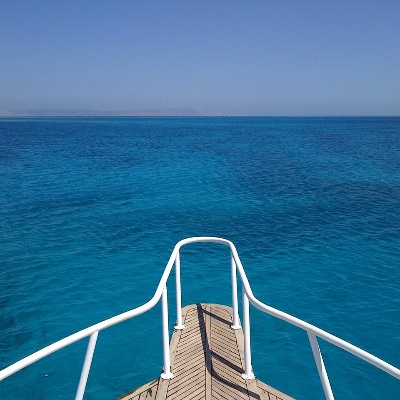 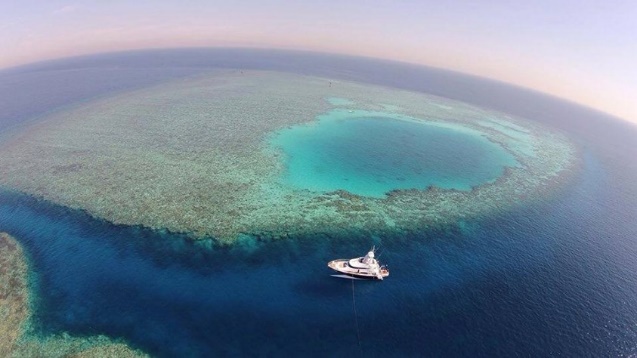 Kom-in-actie-workshopWees een eco-toerist
Hoe zoek je locaties voor een eco-vakantie?
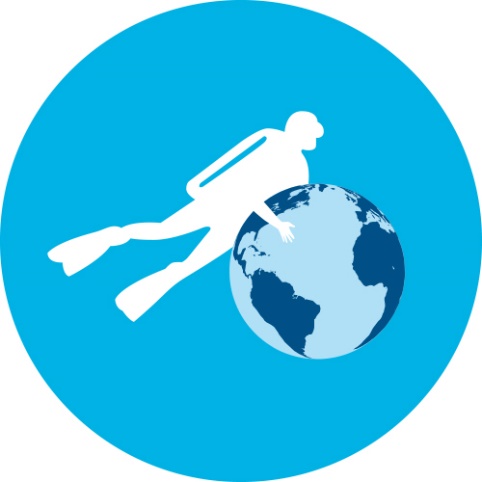 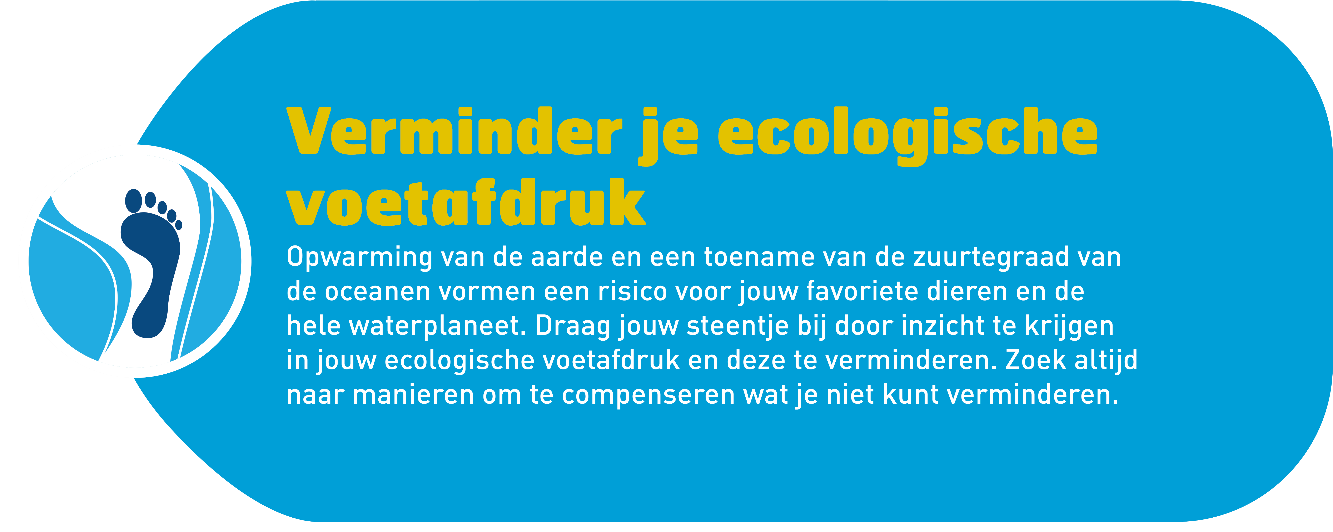 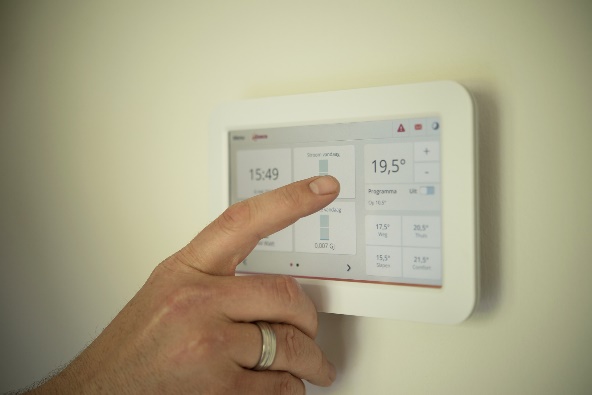 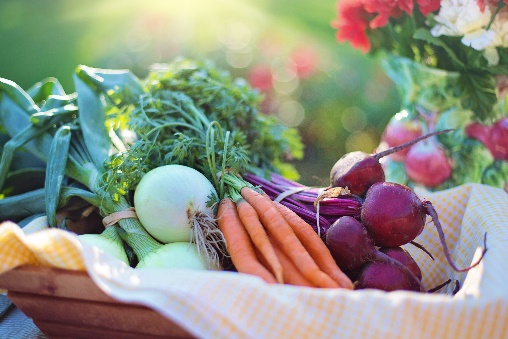 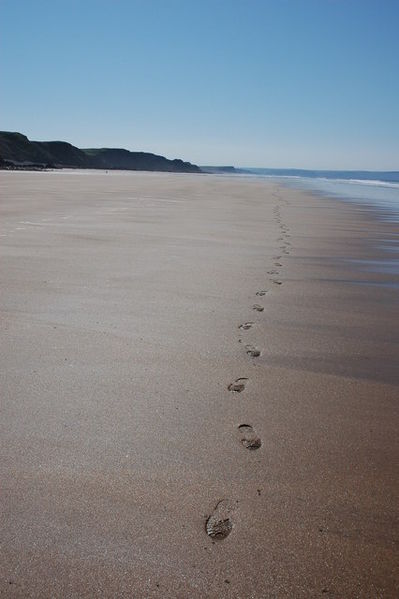 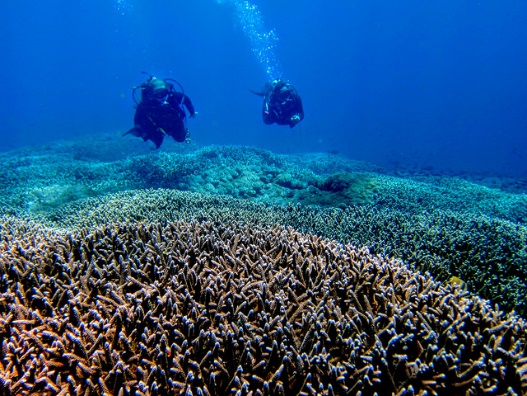 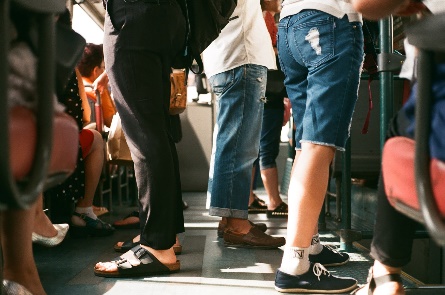 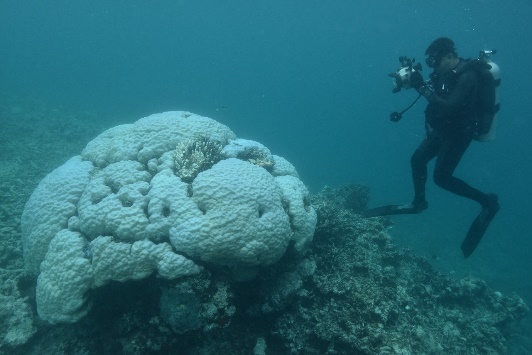 Kom-in-actie-workshopVerminder je ecologische voetafdruk
Wat kun je de komende zes maanden doen om je koolstofvoetafdruk te verminderen?
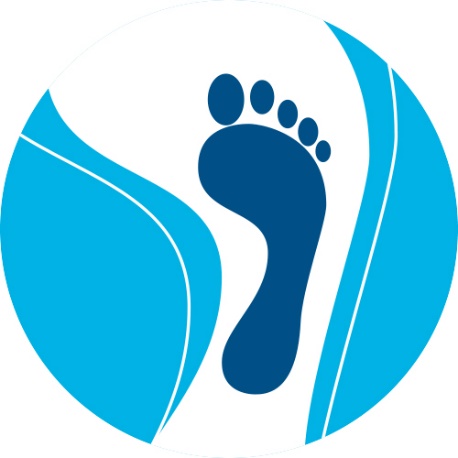 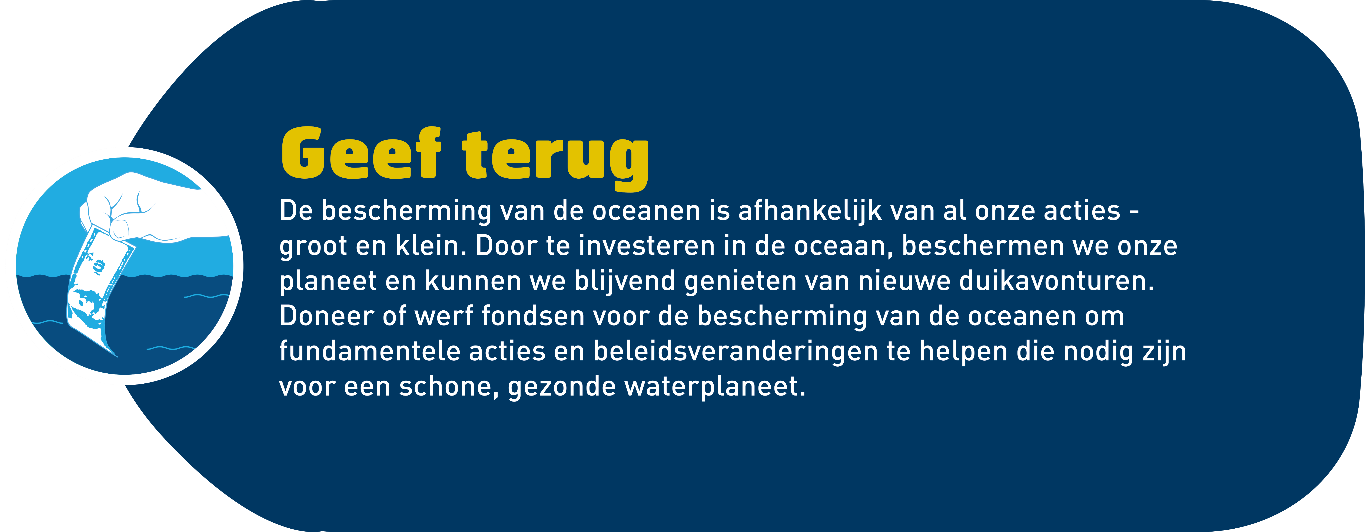 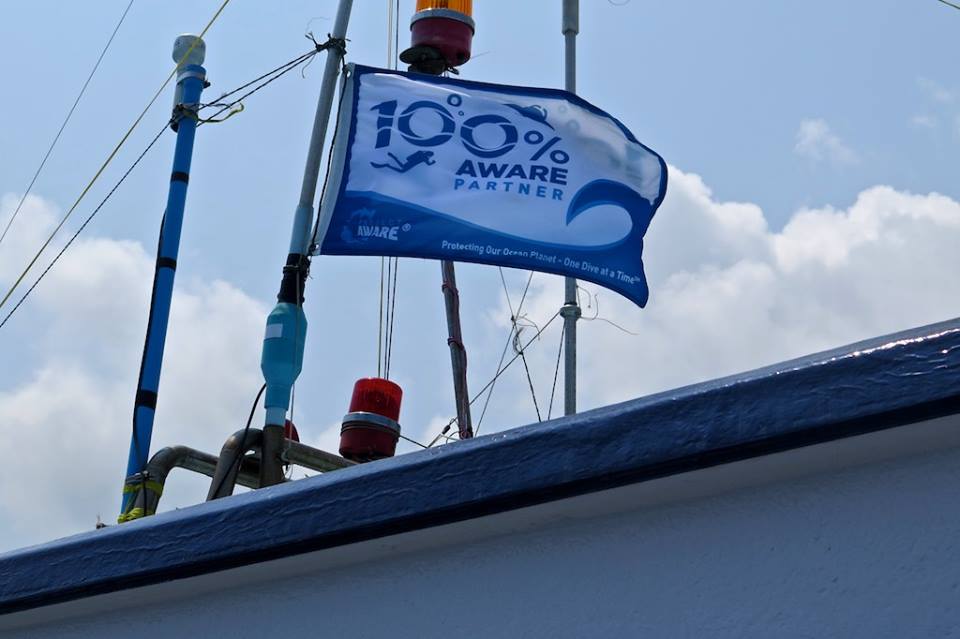 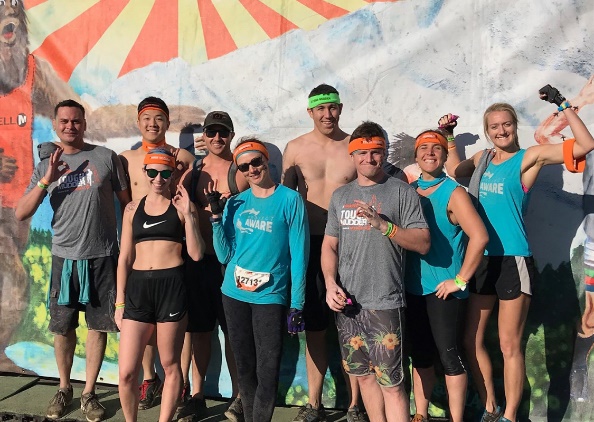 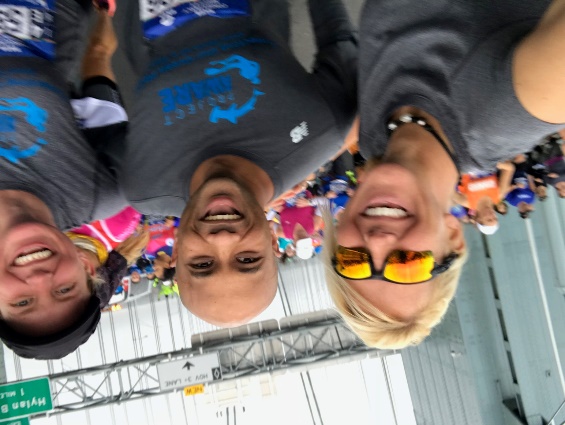 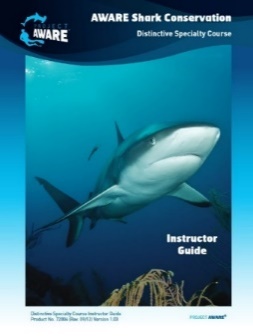 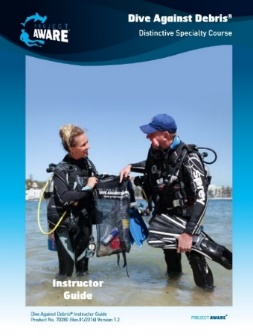 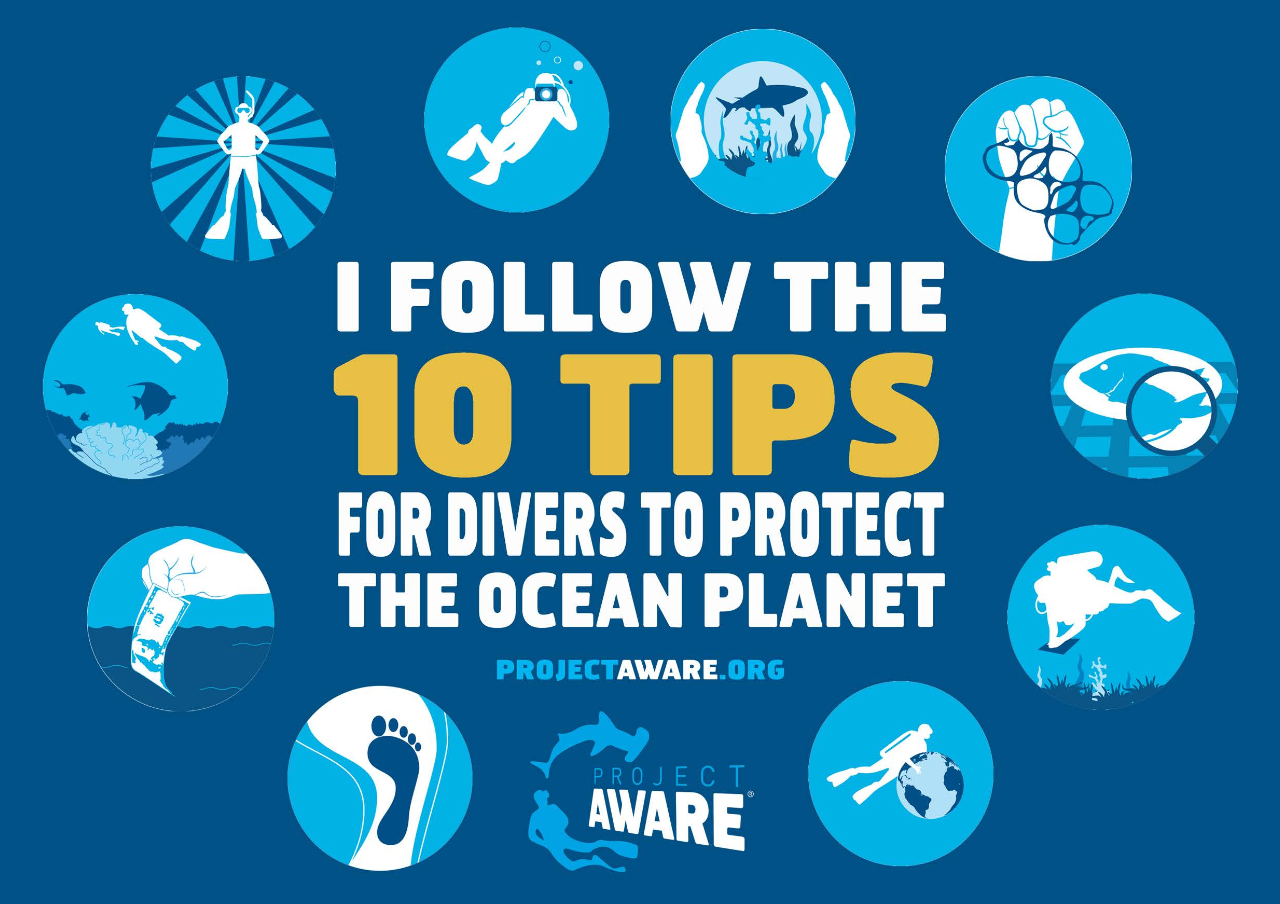 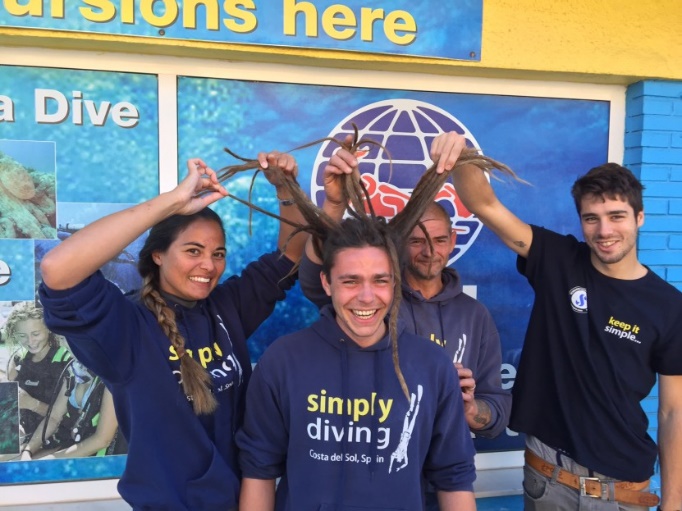 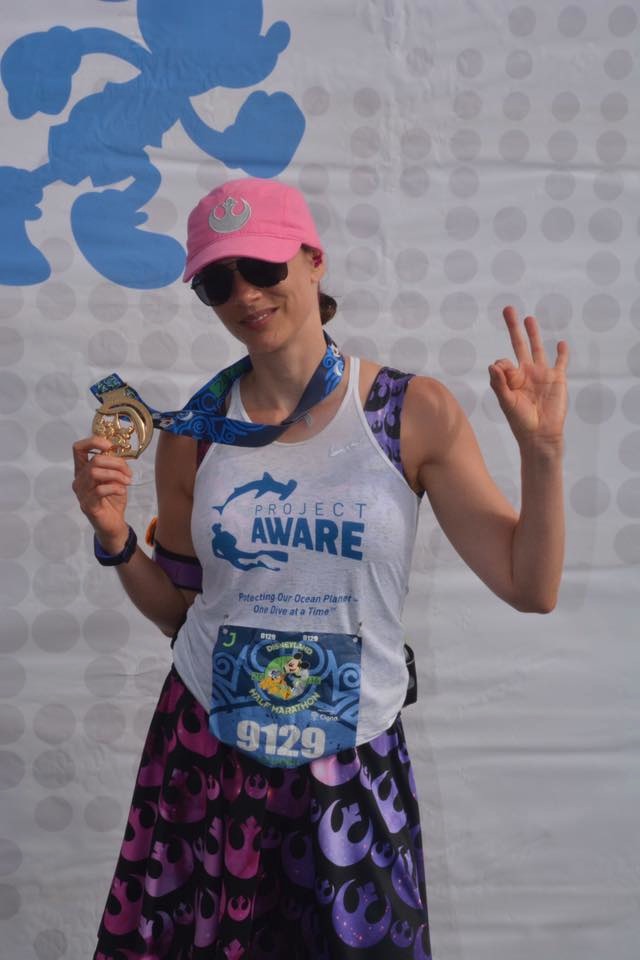 Kom-in-actie-workshopGeef terug
Hoe kun je iets bijdragen aan de beweging om de zee te beschermen?
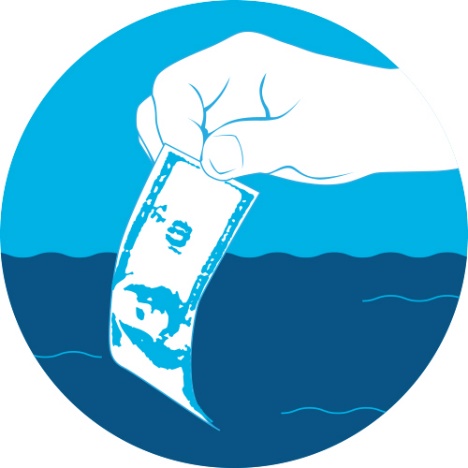 Project AWARE Specialty Knowledge Review
De Project AWARE Specialty Knowledge Review is jouw actieplan voor jouw verbintenis voor verandering. 

Werk de discussies uit de kom-in-actie-workshop door en creëer jouw eigen plan van aanpak voor je persoonlijke verbintenis en actie die jij kunt ondernemen om het milieu te helpen.
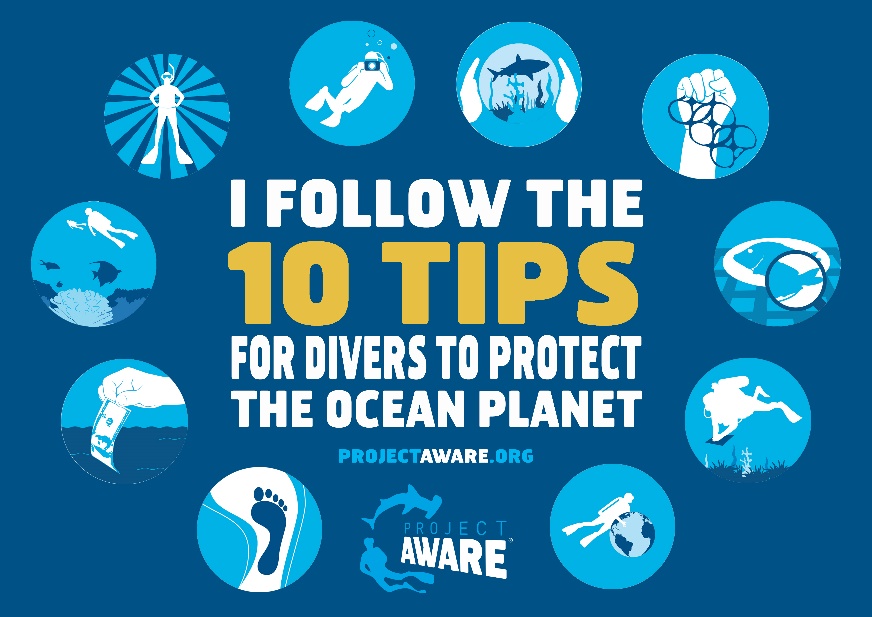 Blijf verbonden.....
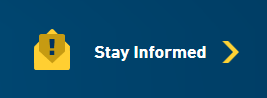 Blijf op de hoogte en meld je aan voor de e-mailnieuwsbrieven van Project AWARE
Volg Project AWARE op social media
Facebook: @ProjectAWAREFoundation
Instagram: @projectaware
Twitter: @projectaware
Maak gebruik van de volgende hashtag op social media:
#ProjectAWARE
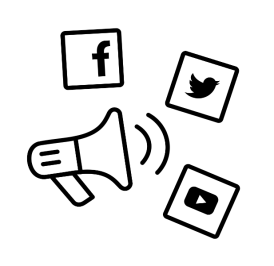 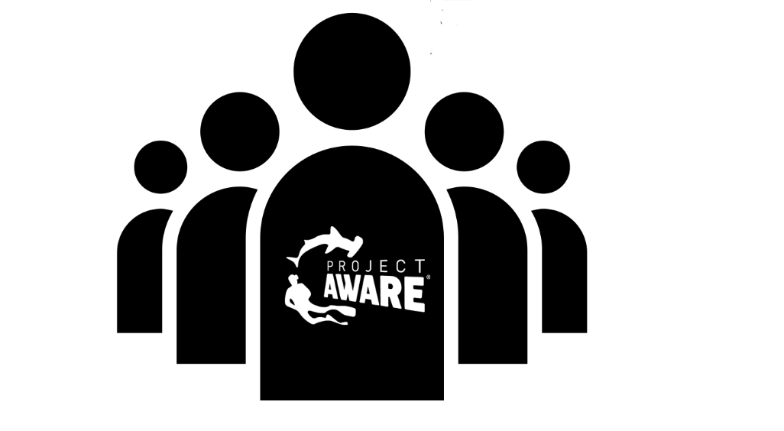 Project AWARE Specialty-brevet
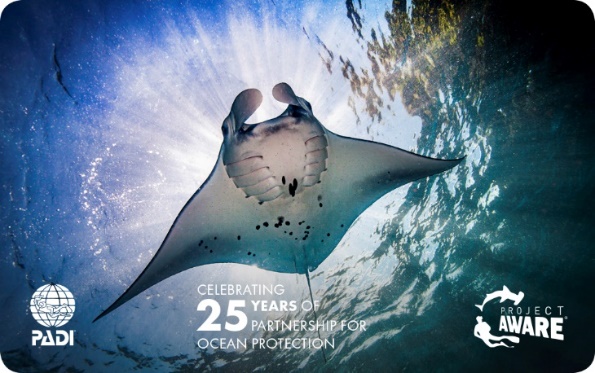 Brevettering:Vergeet niet met een donatie te kiezen voor de Project AWARE-versie van je PADI-brevetpas voor deze Project AWARE-specialty.
Andere Project AWARE-cursussen:Wat is jouw volgende cursus voor natuur- en milieubescherming? Kies bijvoorbeeld voor Dive Against Debris®, AWARE Shark Conservation, Coral Reef Conservation Specialties en nog veel meer…..
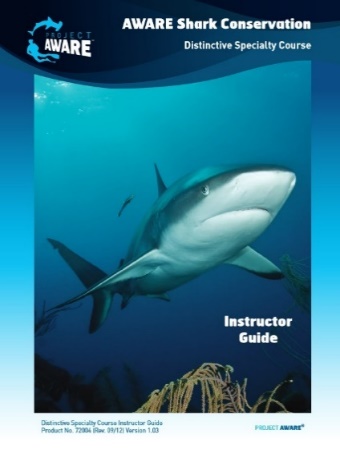 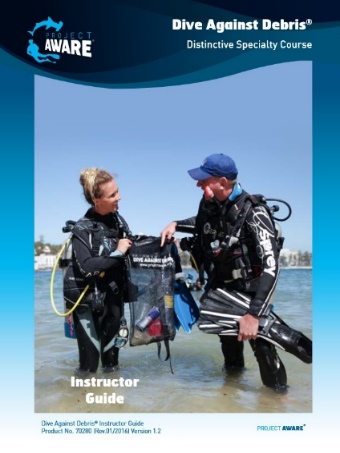 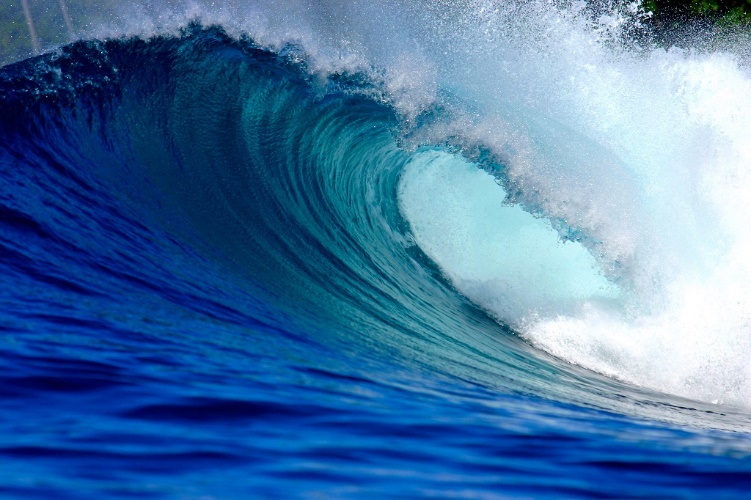 We hebben het gehad over
10 Tips voor duikers: Van bewustzijn naar actie>> Kom-in-actie-workshops
Project AWARE en de missie
Introductie en cursusdoelen
Kennistoets
Blijf verbonden
Brevettering